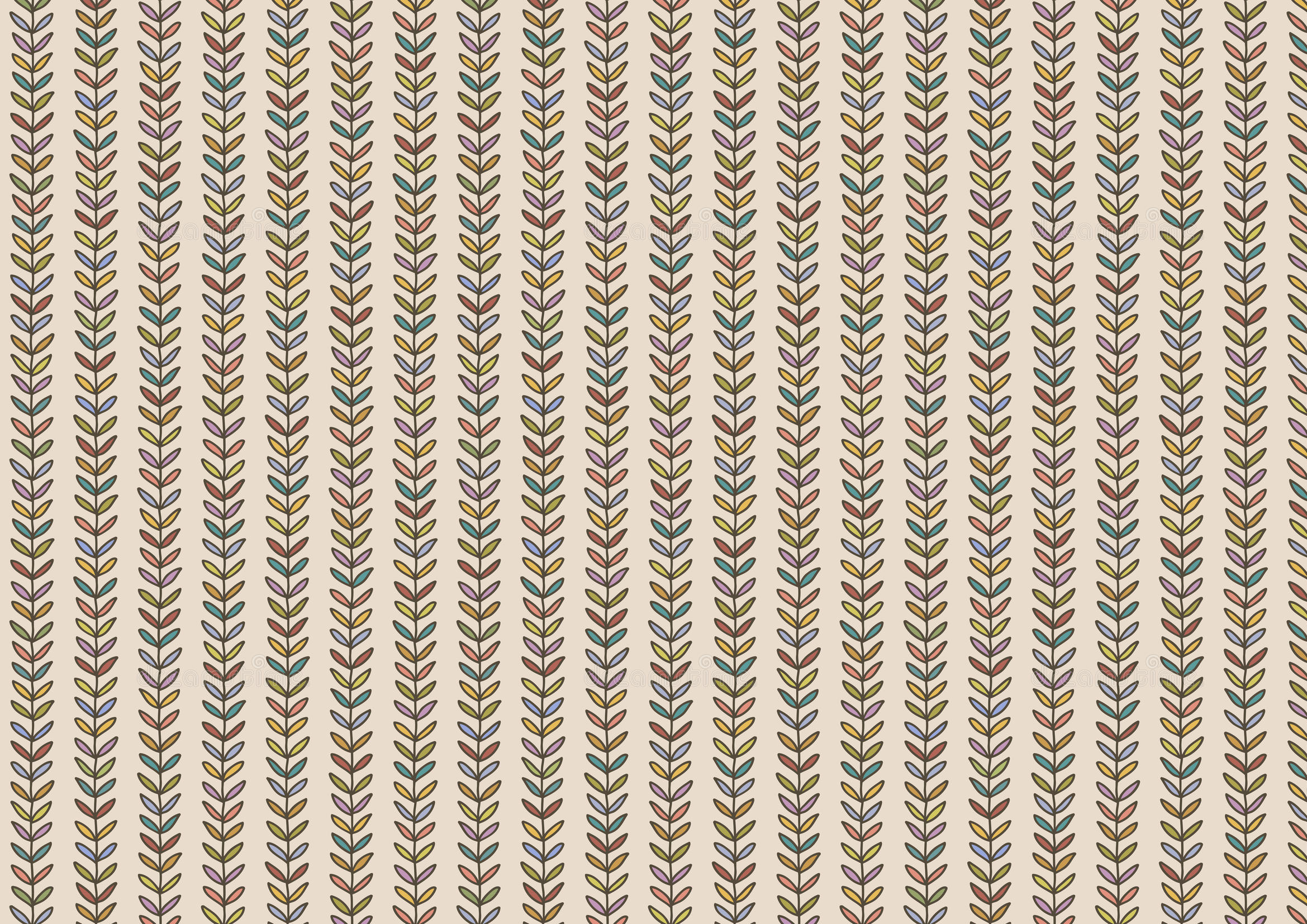 Le château des nombres
Le château des nombres
Niveau 2
A
Niveau 2
B
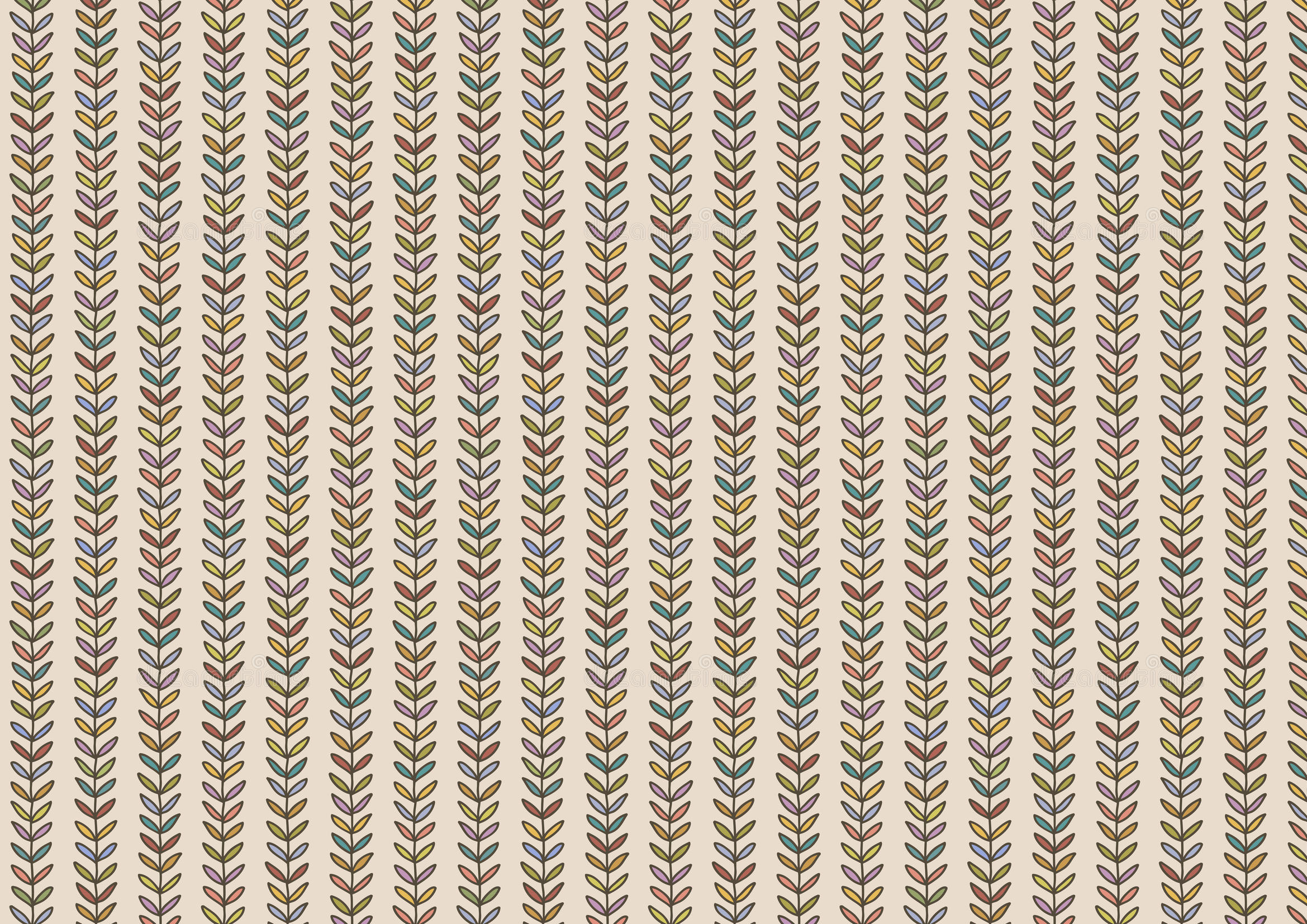 Le château des nombres
Le château des nombres
Niveau 2
C
Niveau 2
D
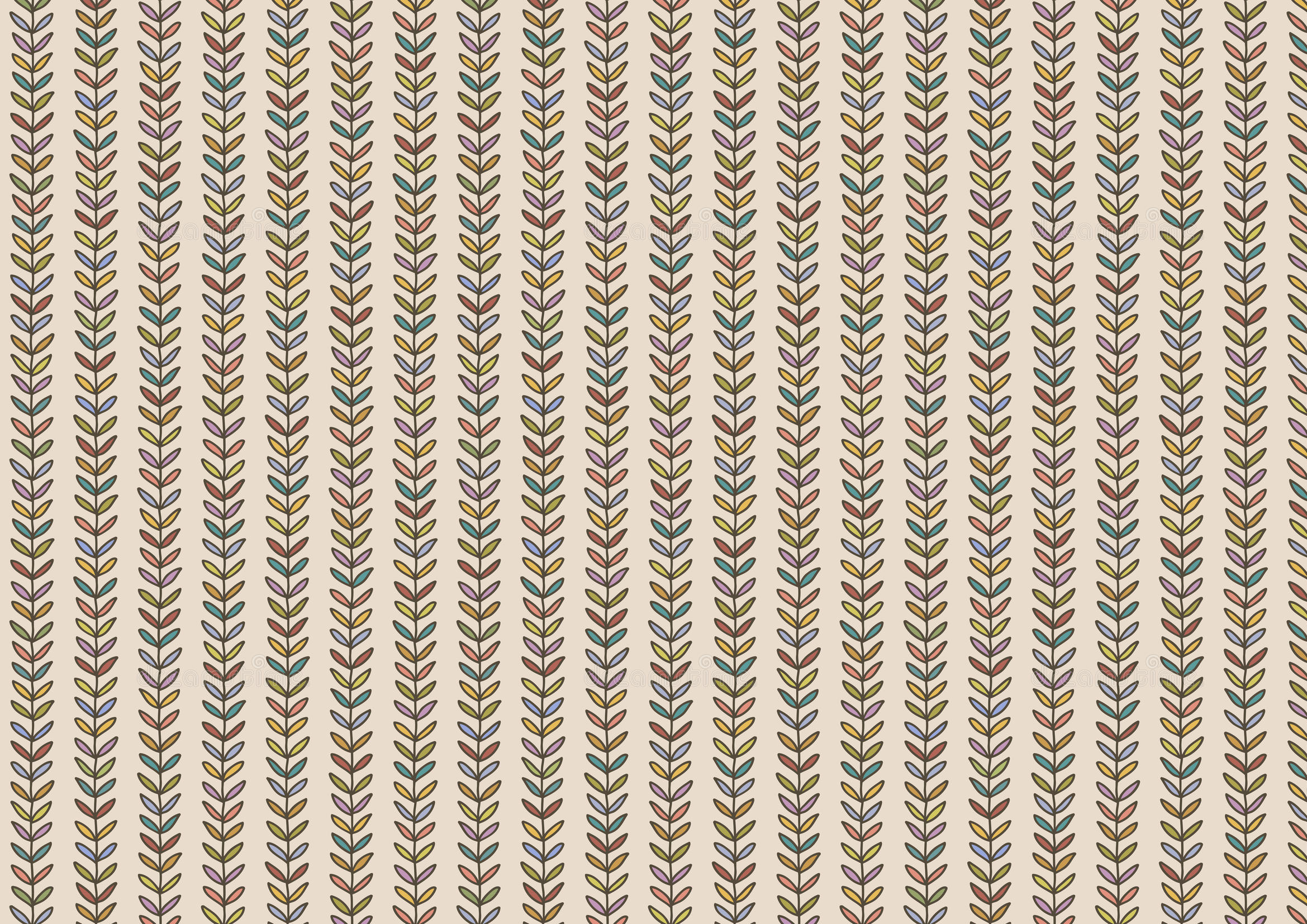 Le château des nombres
Le château des nombres
Niveau 2
E
Niveau 2
F
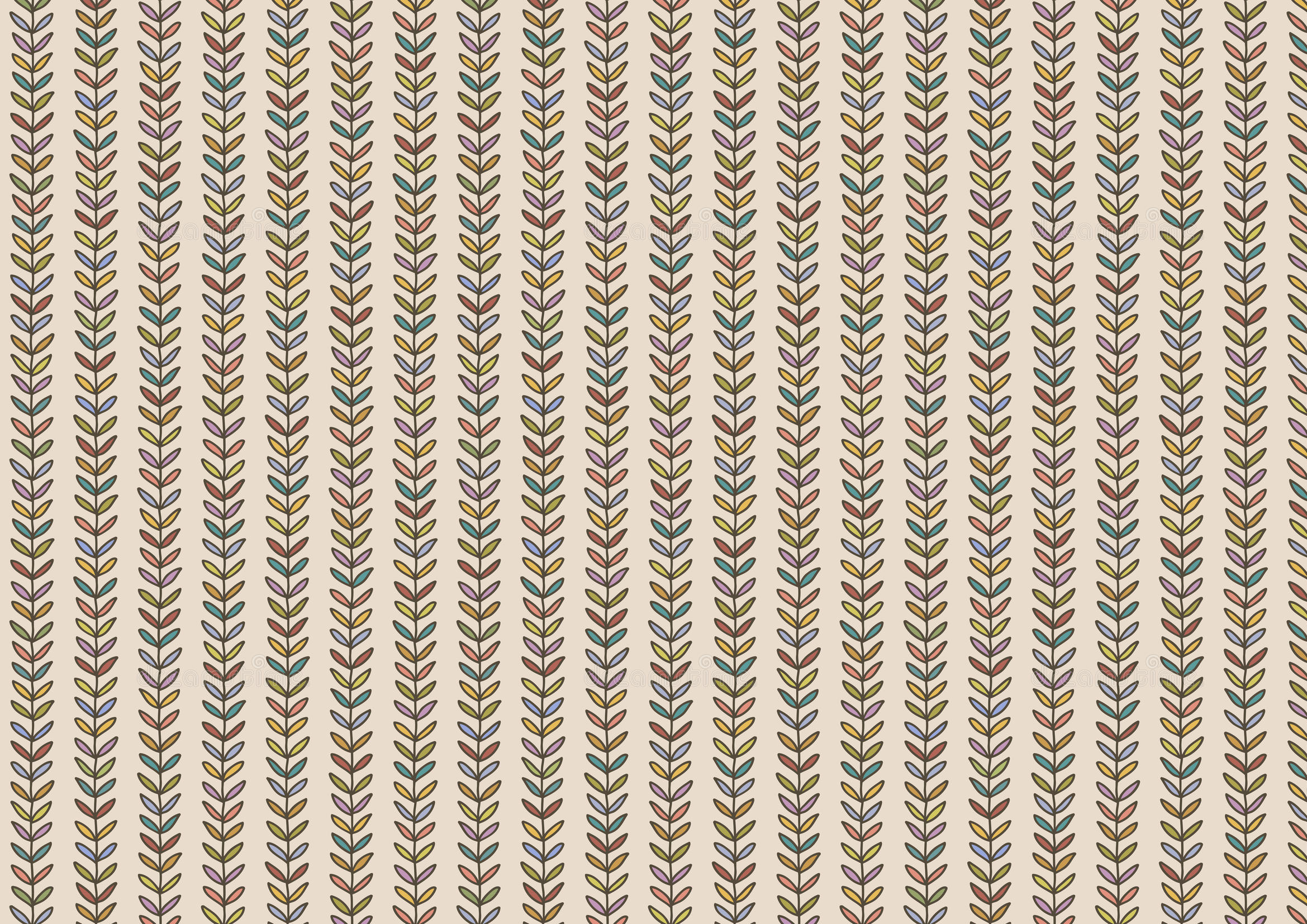 Le château des nombres
Le château des nombres
Niveau 2
G
Niveau 2
H
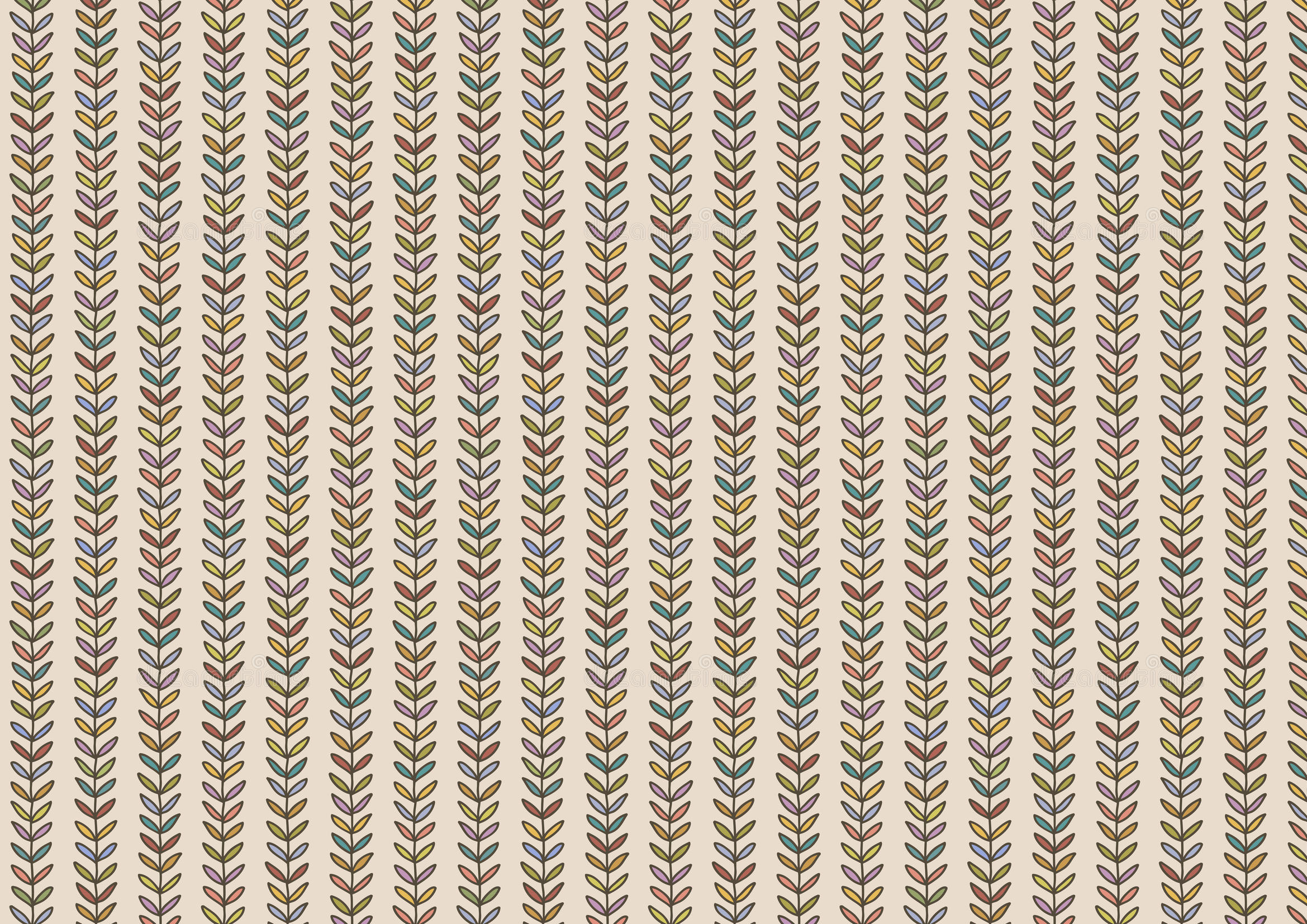 Le château des nombres
Le château des nombres
Niveau 2
I
Niveau 2
J
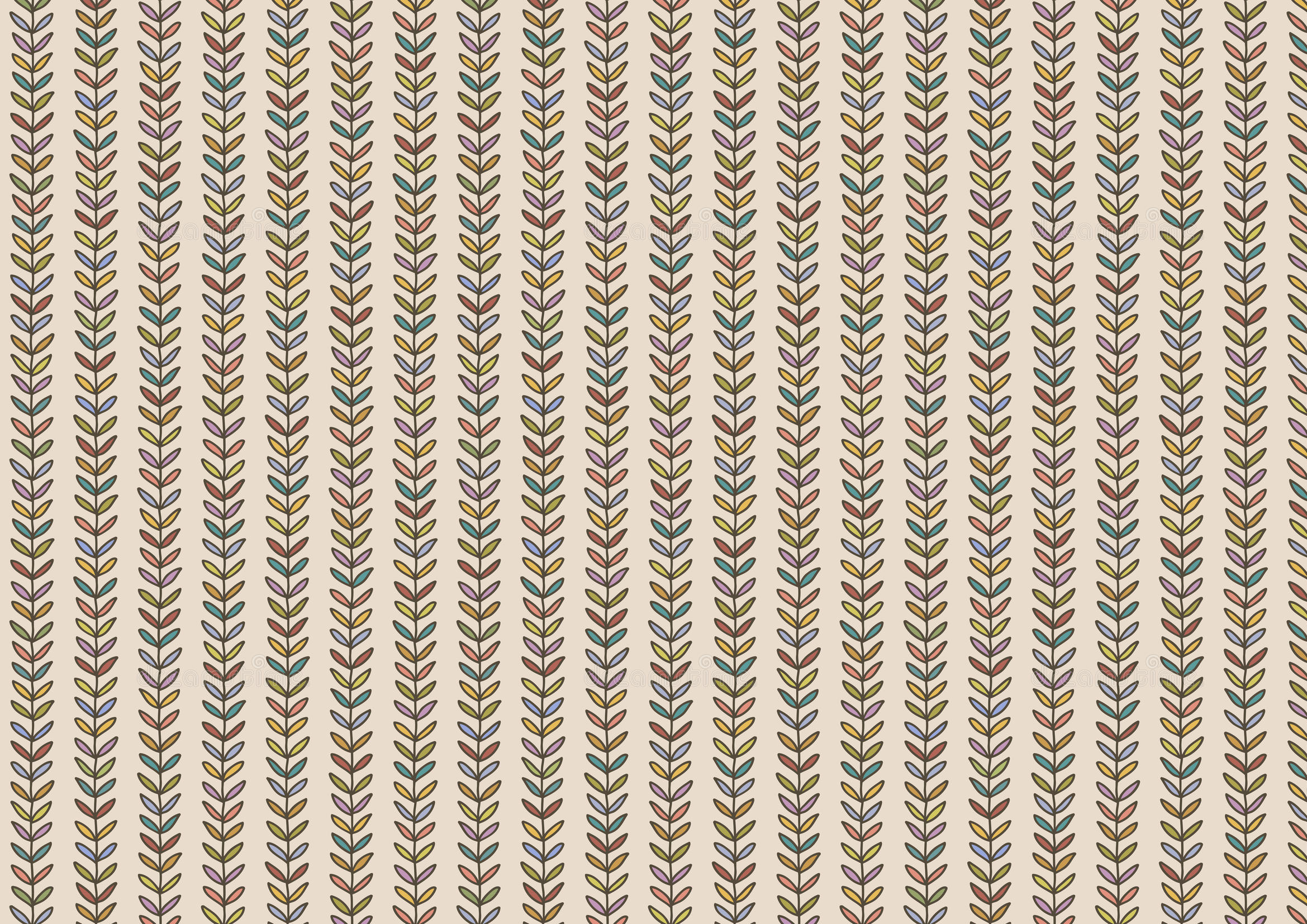 Le château des nombres
Le château des nombres
Niveau 2
K
Niveau 2
L